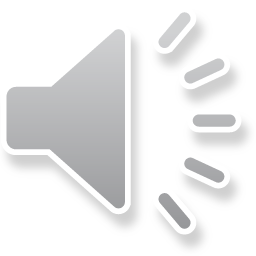 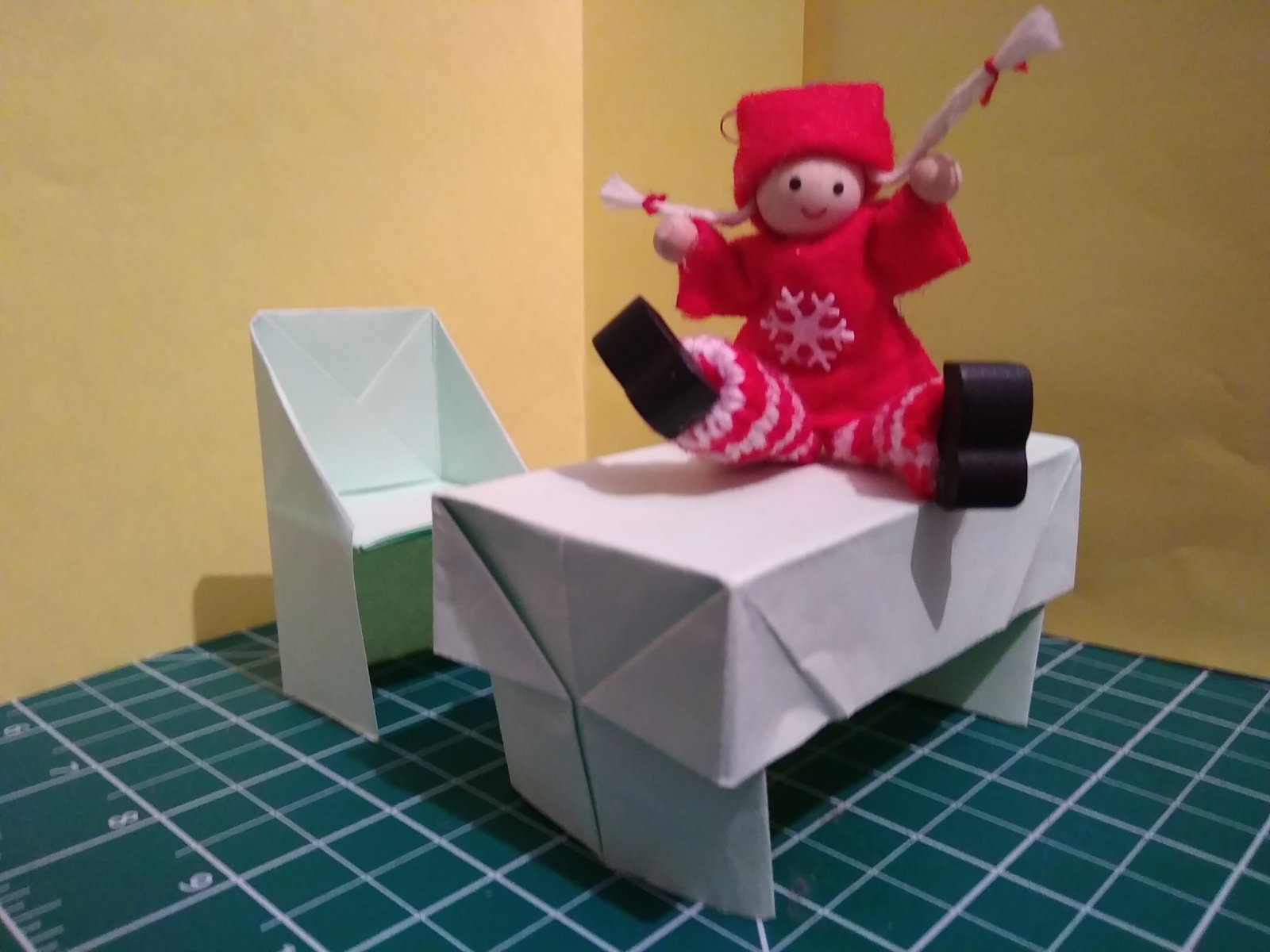 МУ ДО «ИРЦДО»     студия «Успех»Оригами стол
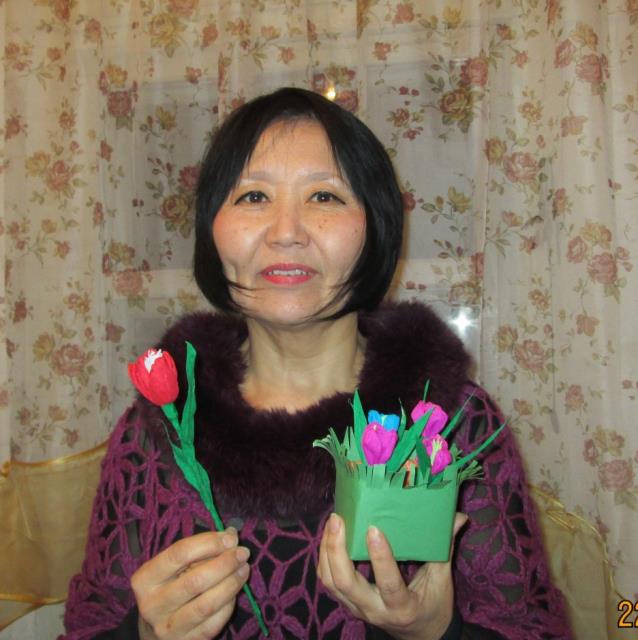 Мастер класс подготовила Педагог дополнительного образования  
Чимитова  Дарима  дугаржаповна
Оригами стол
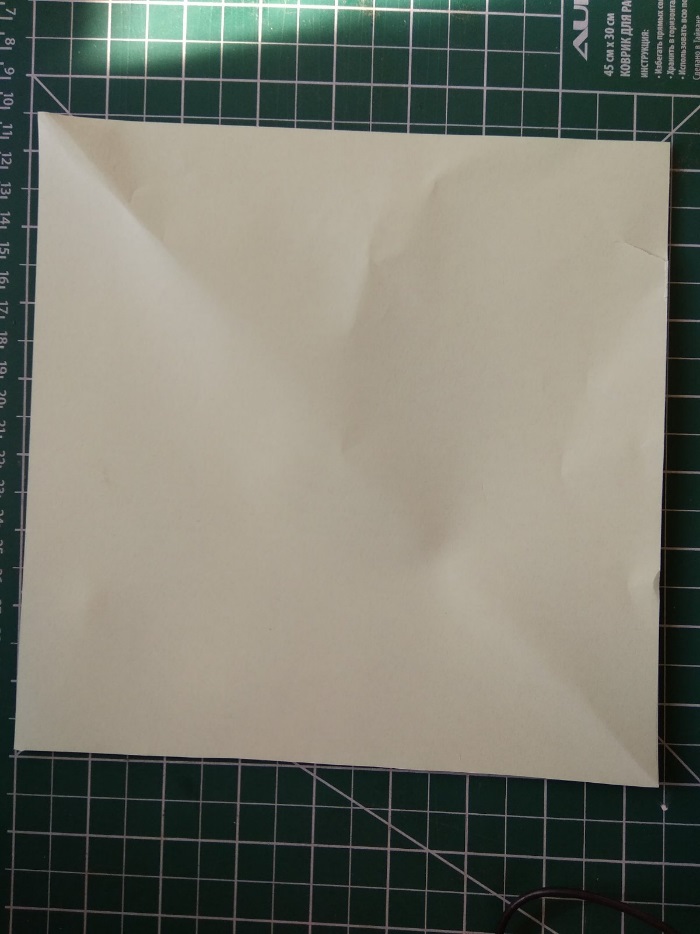 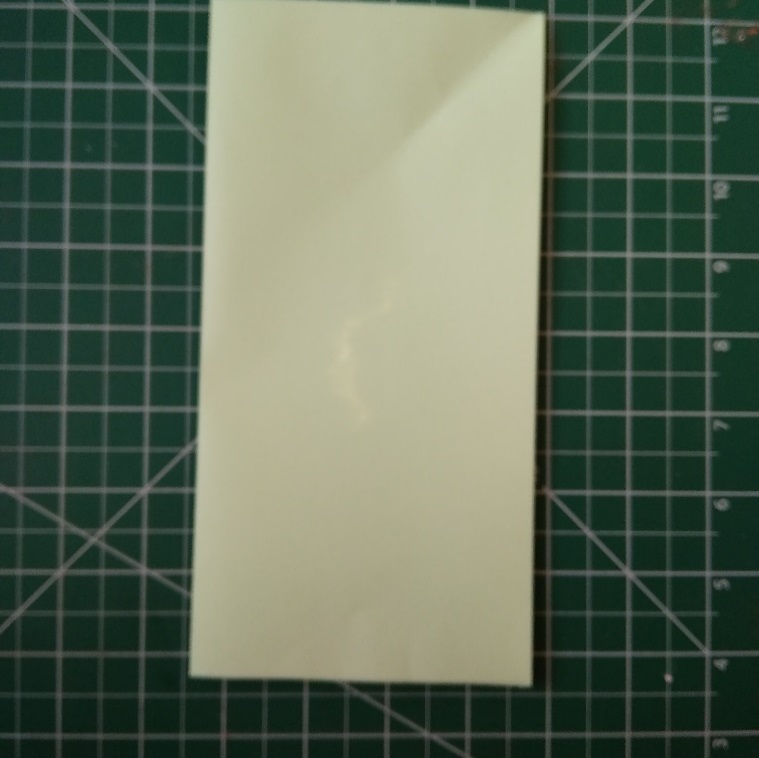 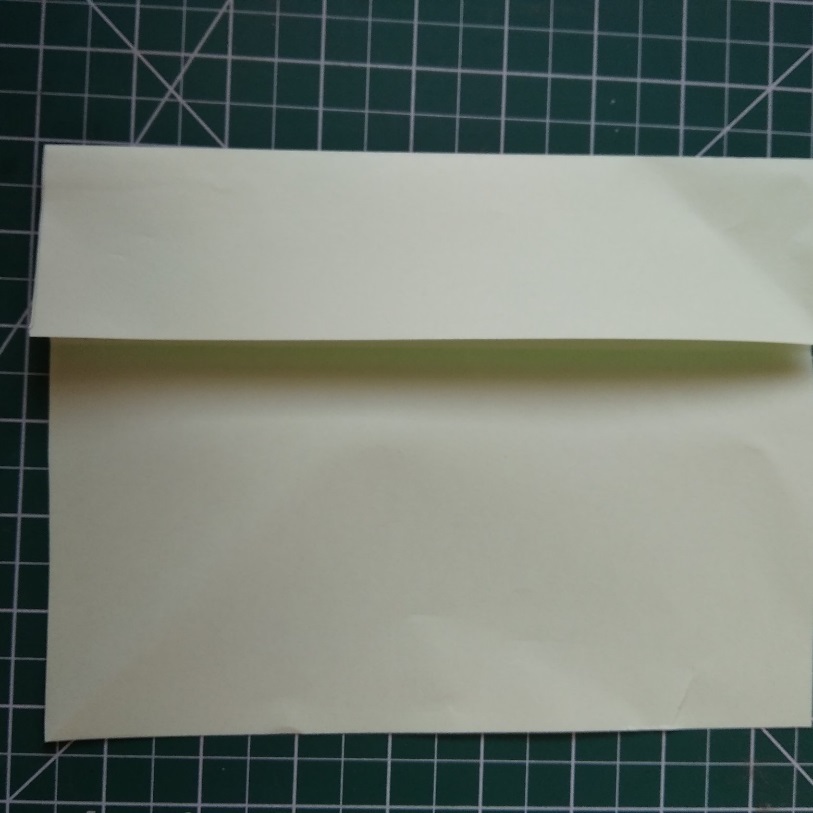 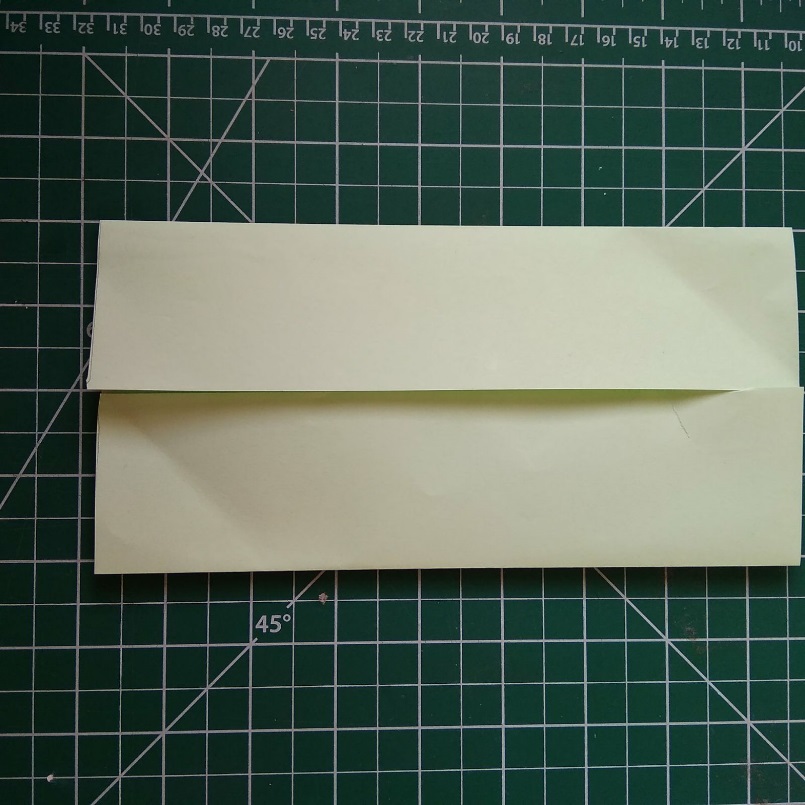 Для изготовления стола  нам необходим квадратный лист бумаги.
1. Складываем базовую форму «книжка» и раскрываем ее.
2. К центральной линии сгиба сгибаем верхнюю и нижнюю стороны квадрата – получилась базовая форма «дверь».
Оригами стол
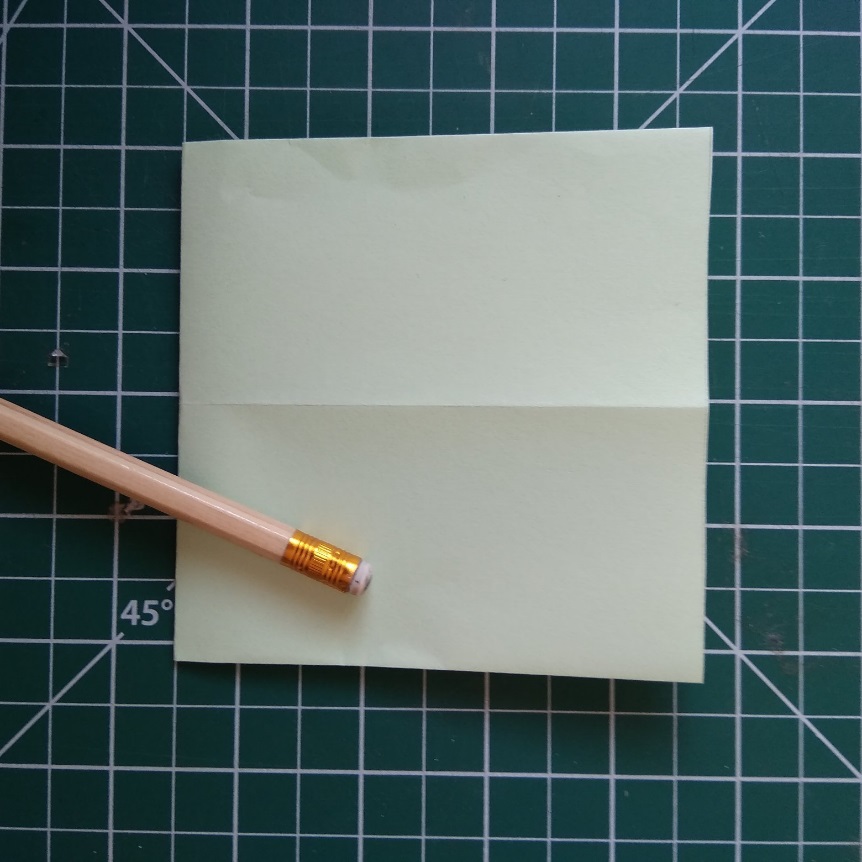 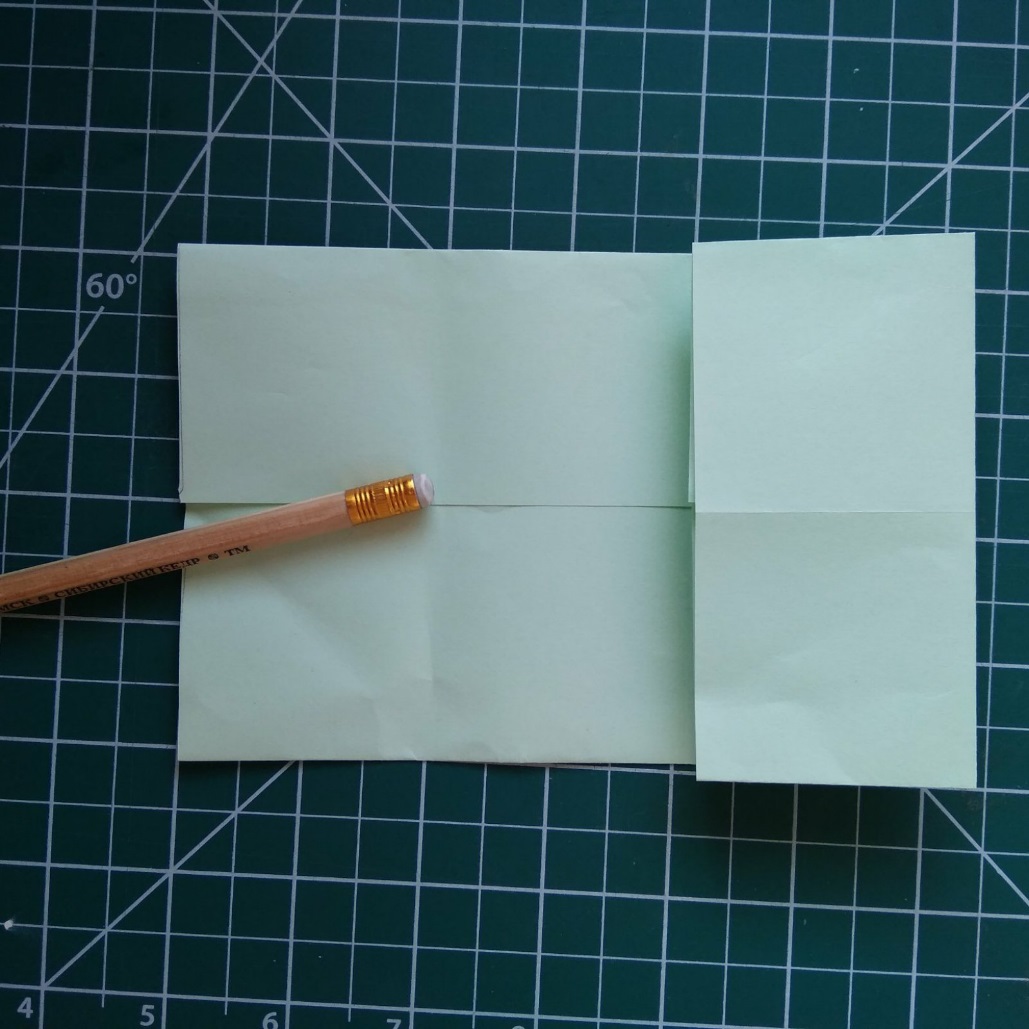 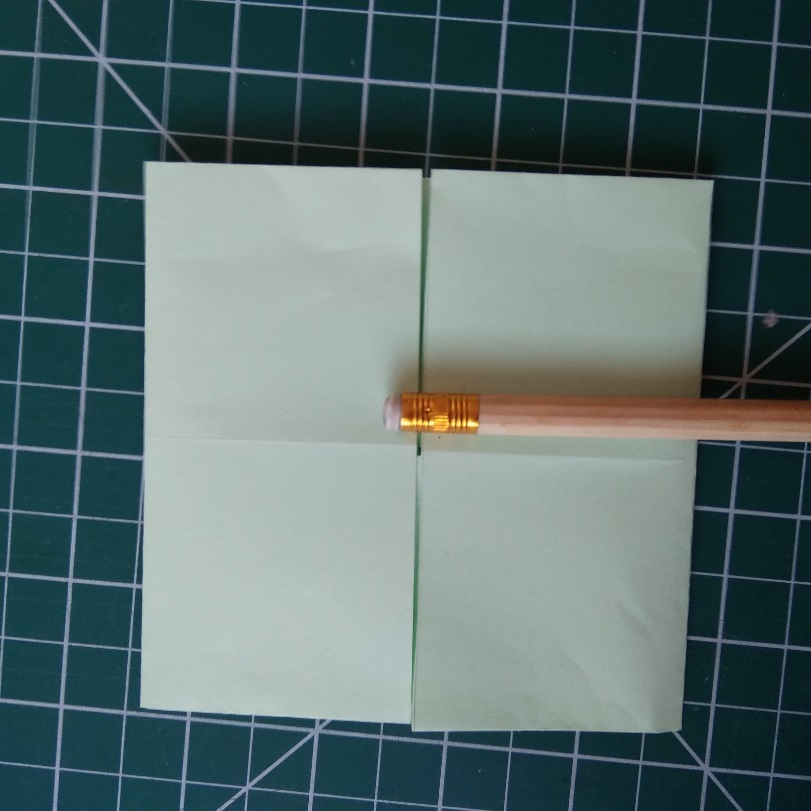 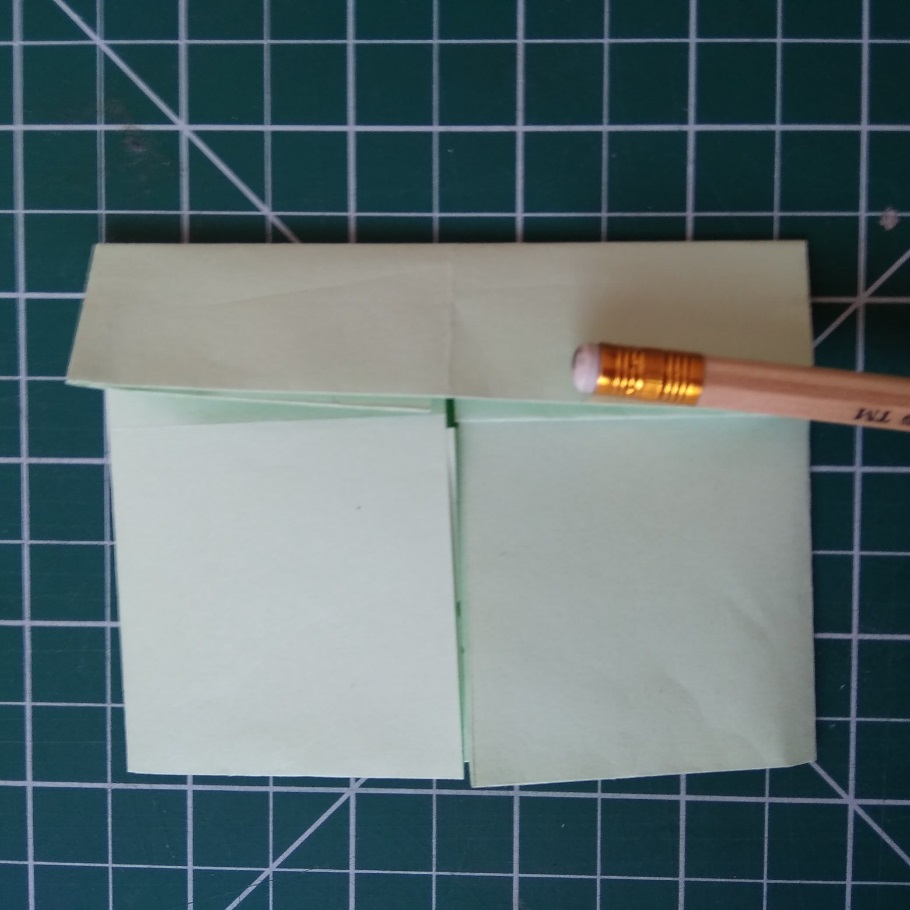 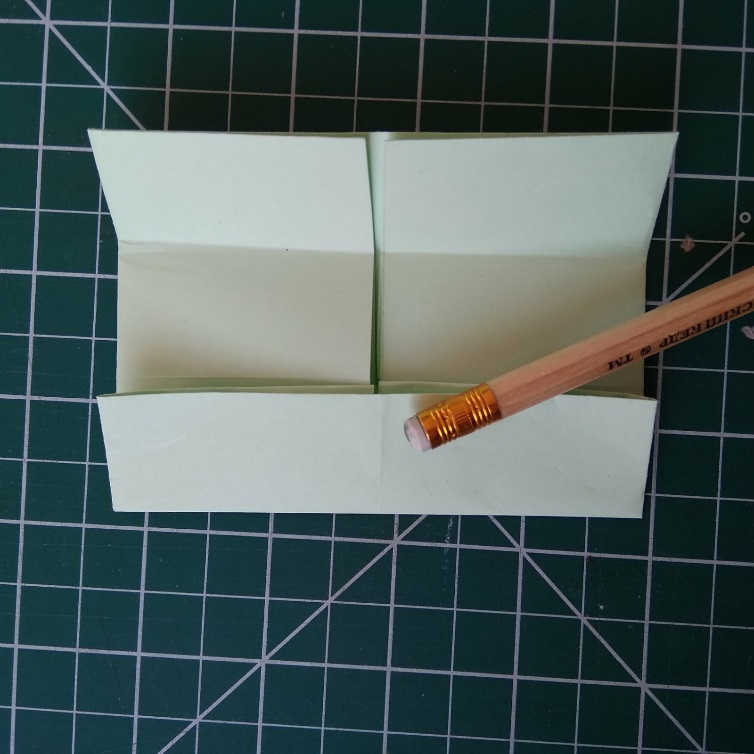 3. Складываем модель пополам, и снова сгибаем к центру боковые стороны.
4. Теперь верхнюю сторону и нижнюю складываем к средней линии сгиба. Тщательно проглаживаем сгибы и возвращаем стороны на место.
Оригами стол
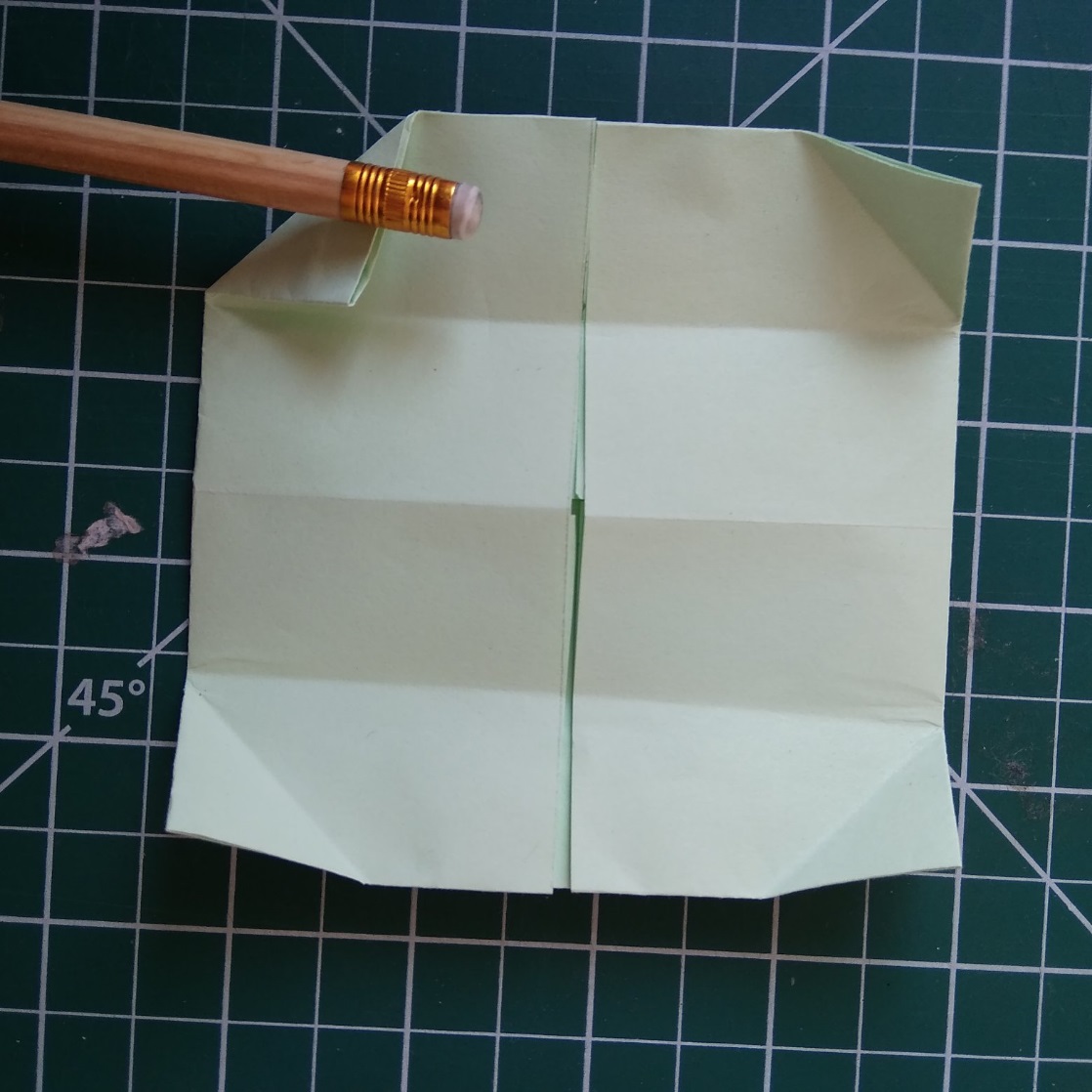 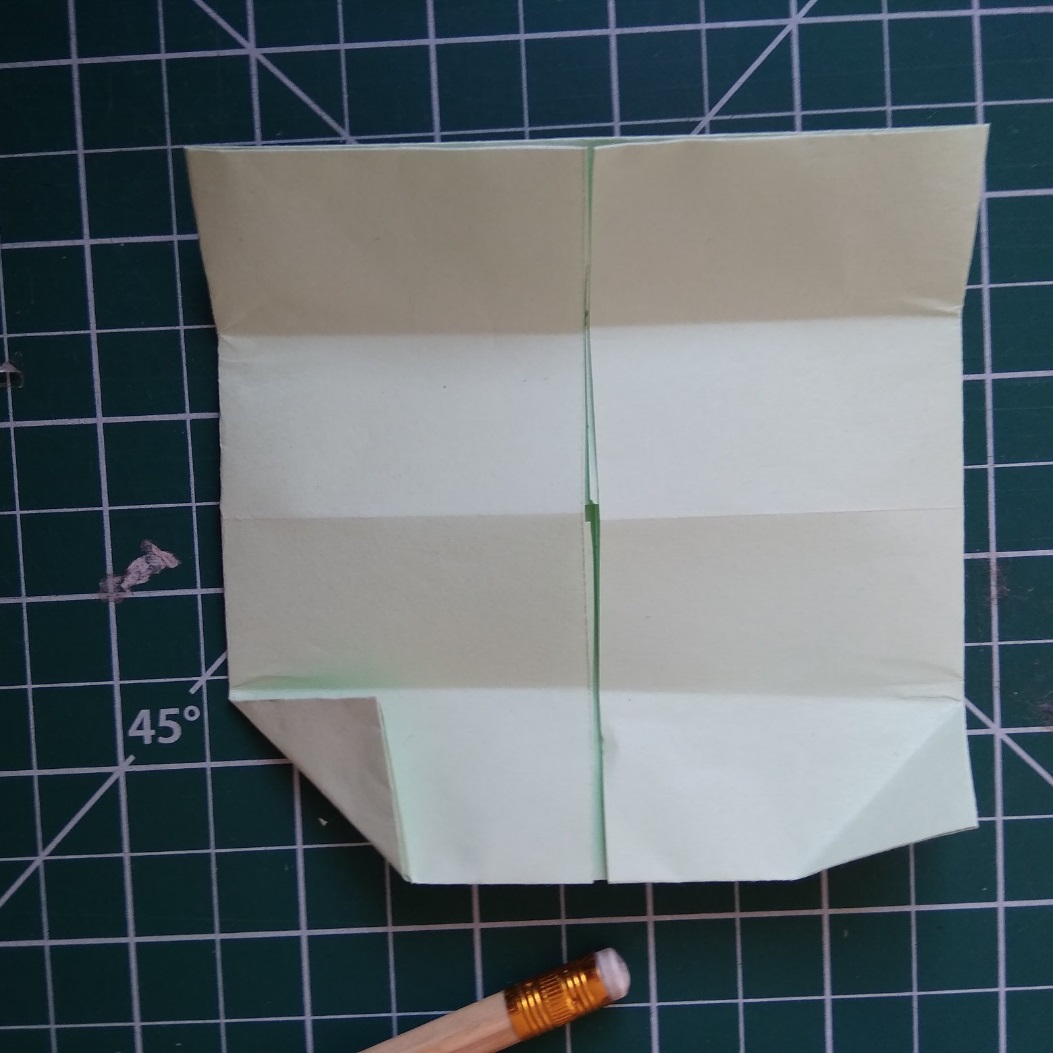 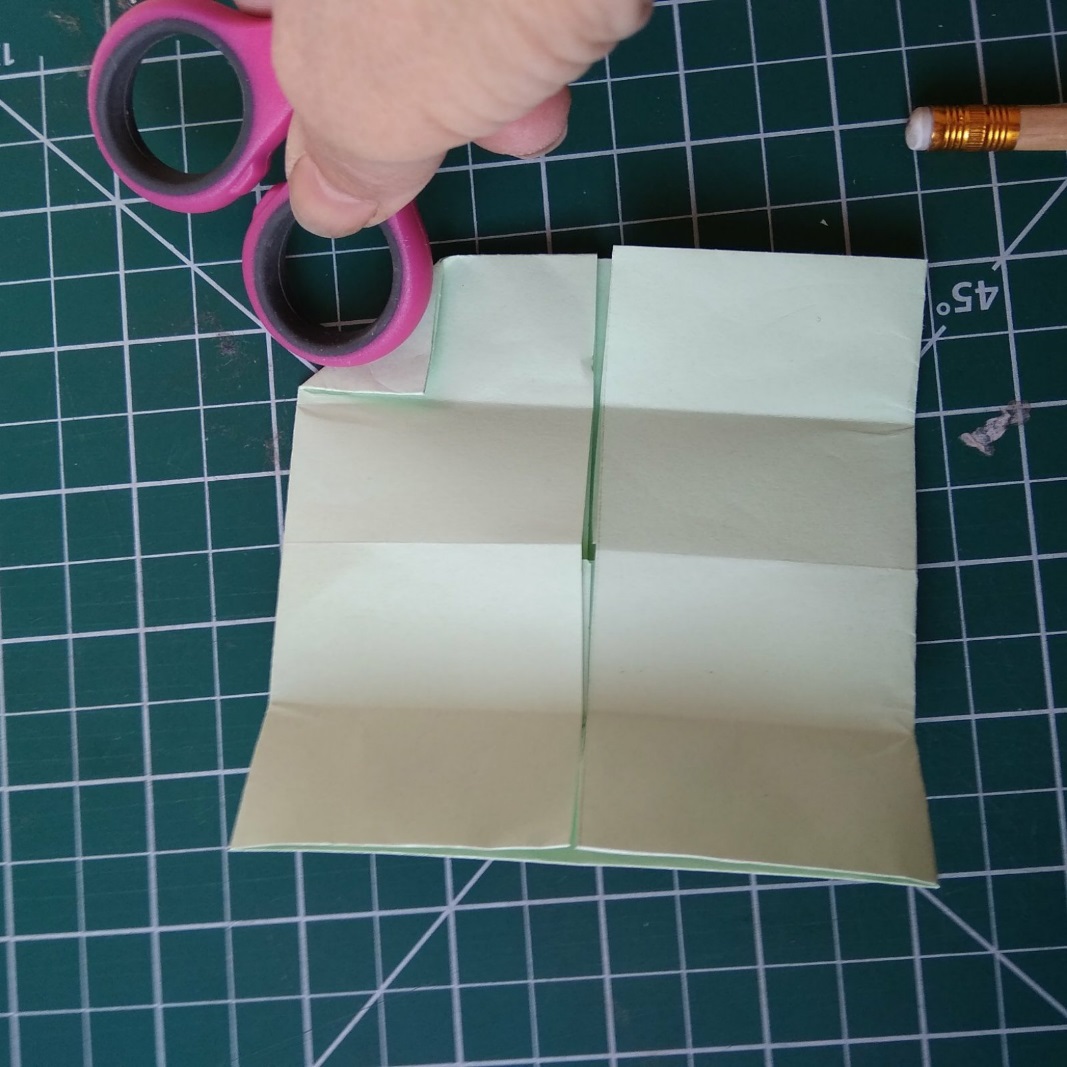 5. Загибаем все 4 уголка до линии сгиба. Хорошо проглаживаем, чтобы линия сгиба получилась четкой, а не размытой. И тогда нам будет легко сложить поделку.
Оригами стол
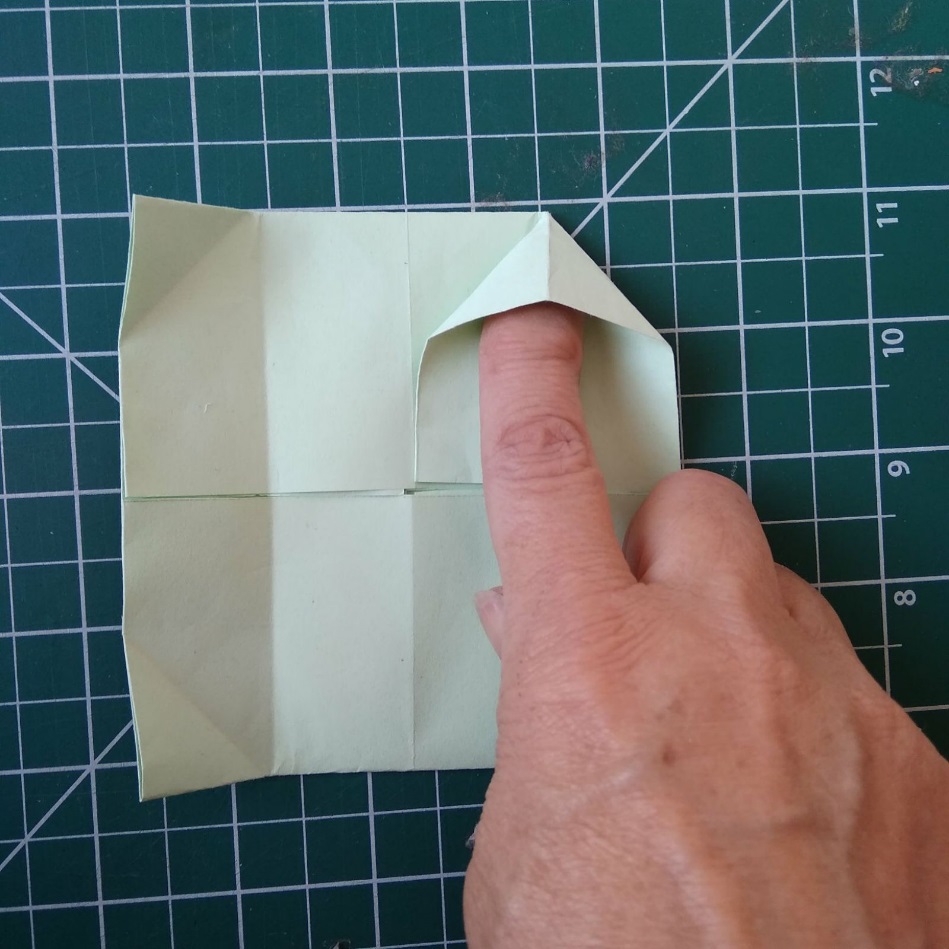 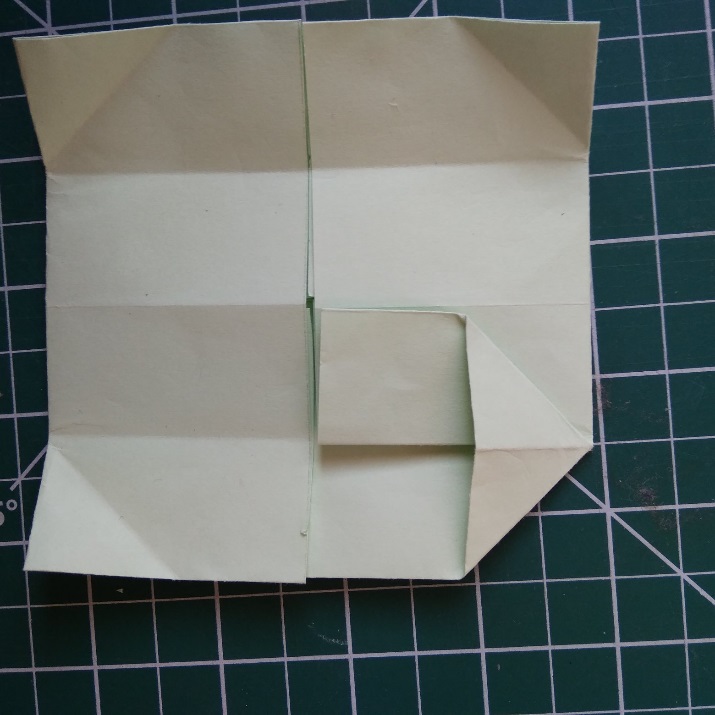 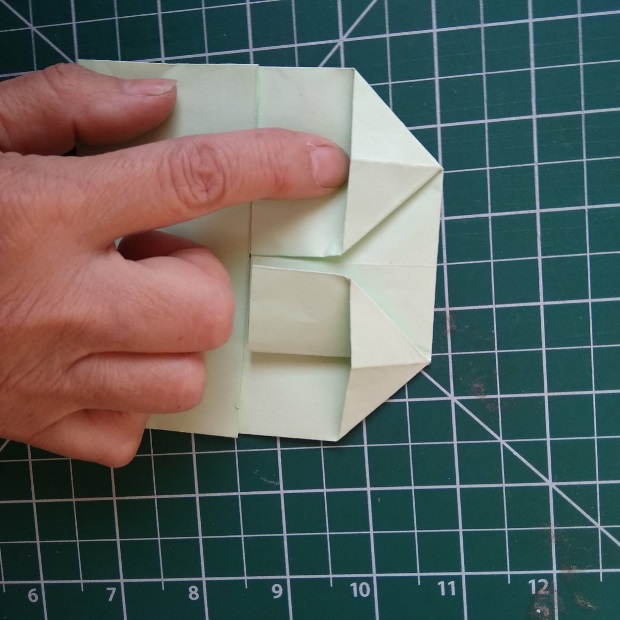 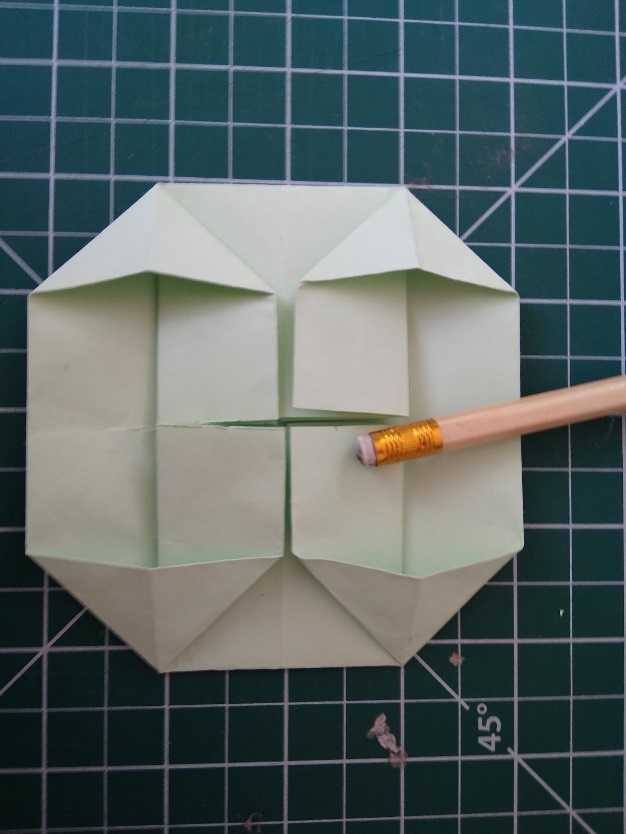 6. В верхнем левом месте надо верхний слой фигурки опустить вниз и прогладив по центру пальцем расправить маленький треугольник и его разгладить. Так проделаем со всех 4-х сторон.
Карандаш  на фото указывает на «ножки» будущего стола.
Оригами стол
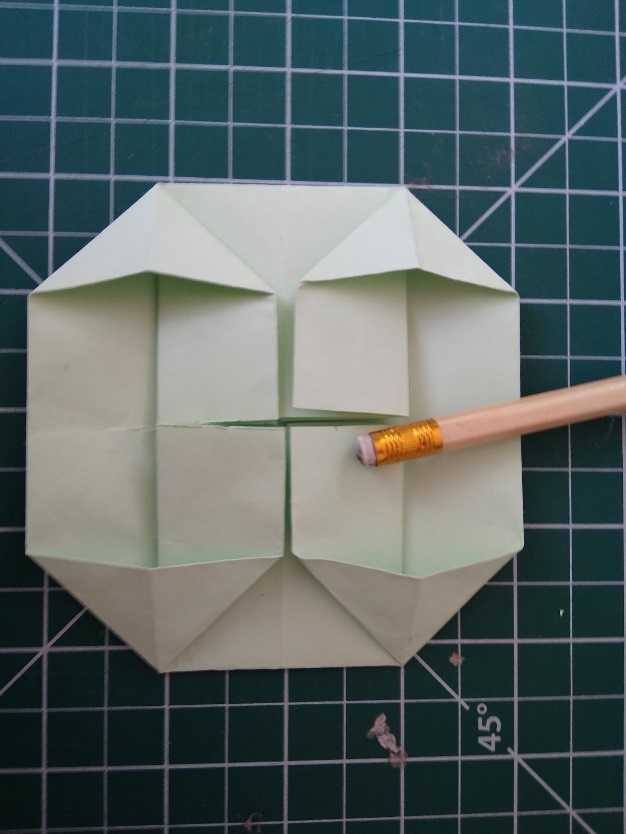 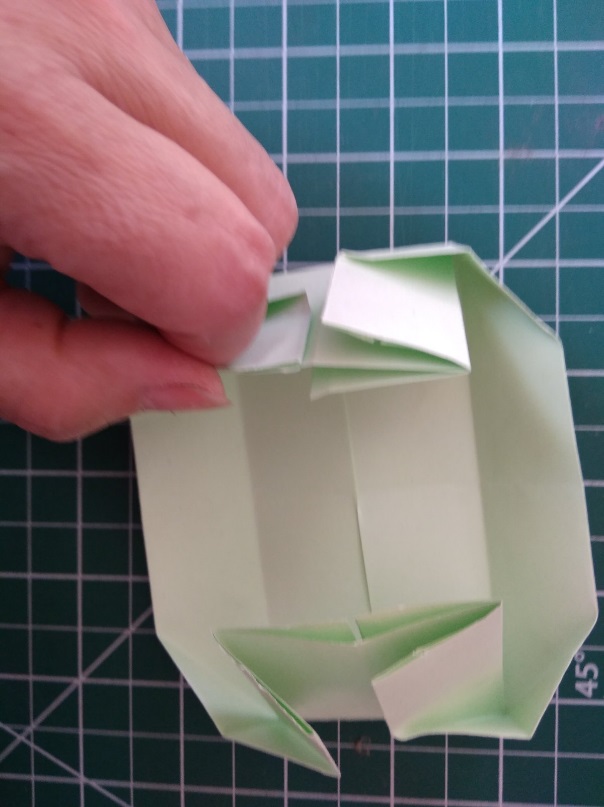 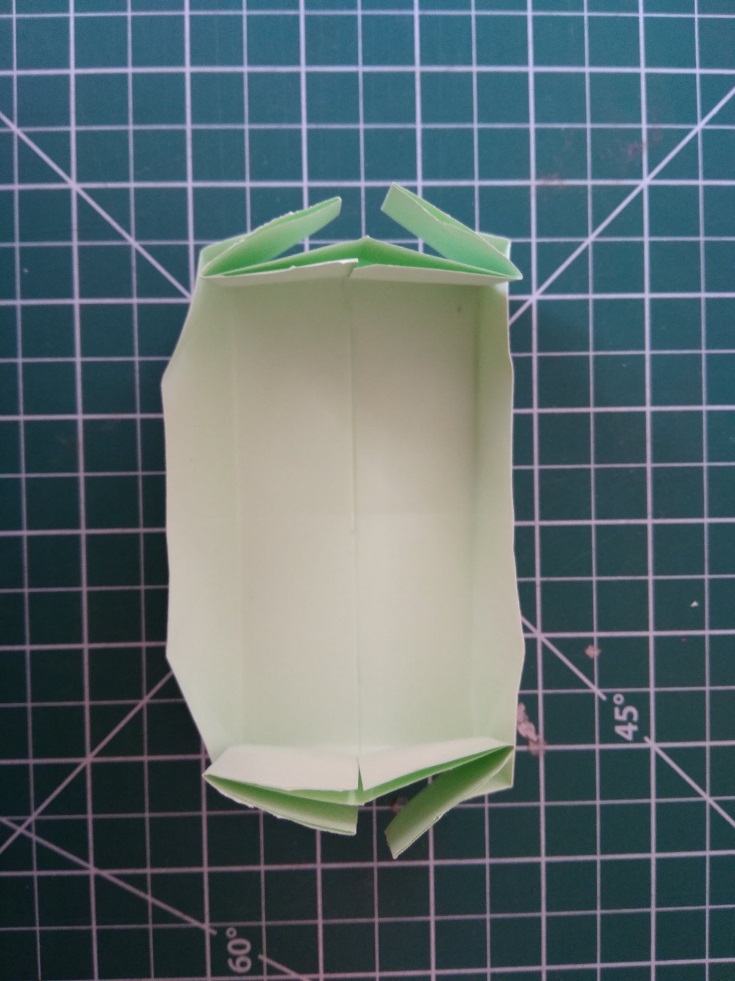 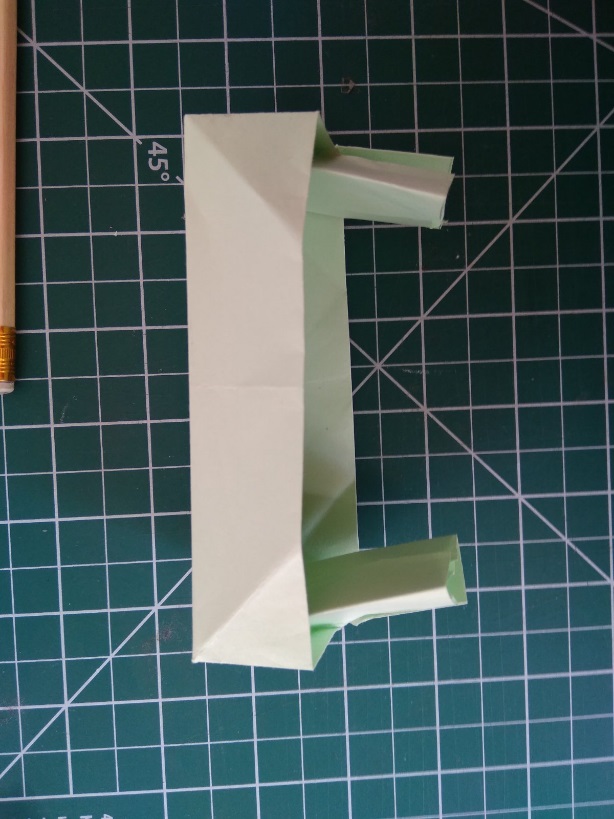 7. Беремся за «ножки» будущего стола поднимаем их до вертикального состояния. Стол почти готов.
Теперь наша задача расправить наш поделку: тщательно разгладить все стороны стола, выпрямить его ножки.
.
Оригами стол
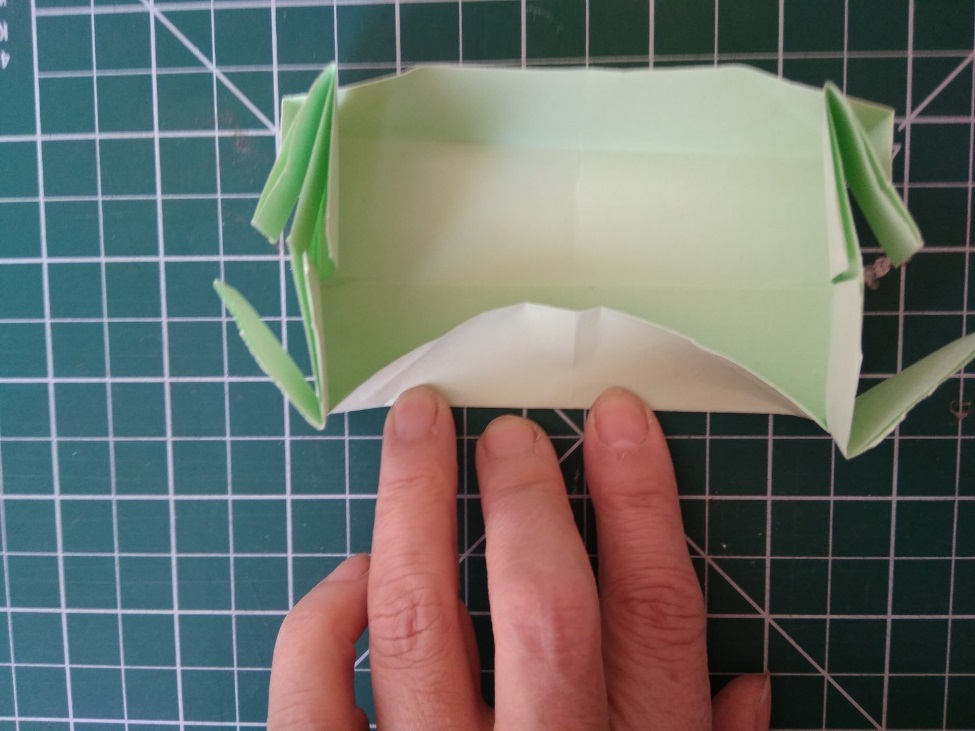 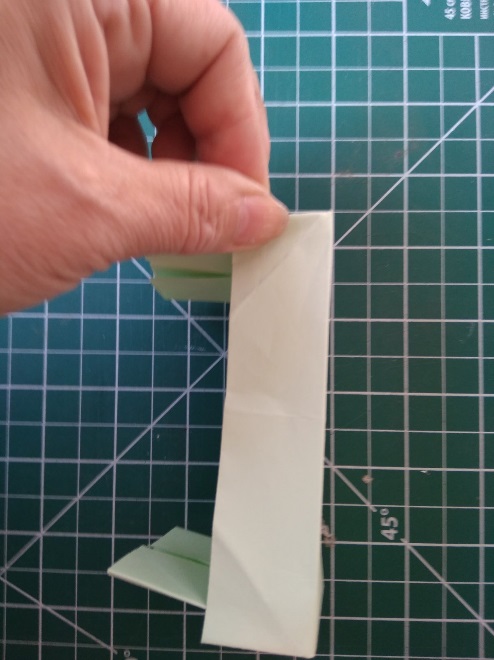 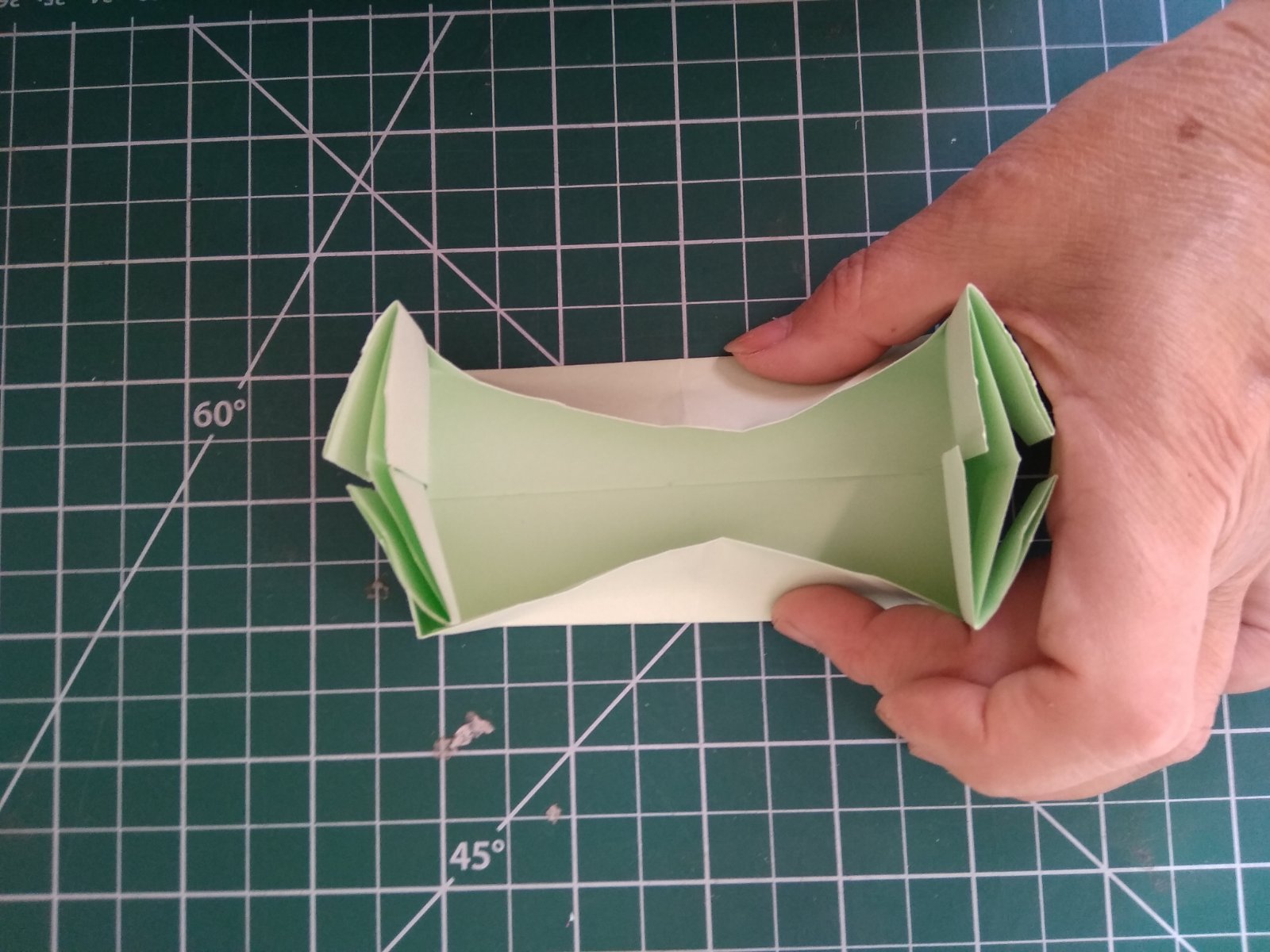 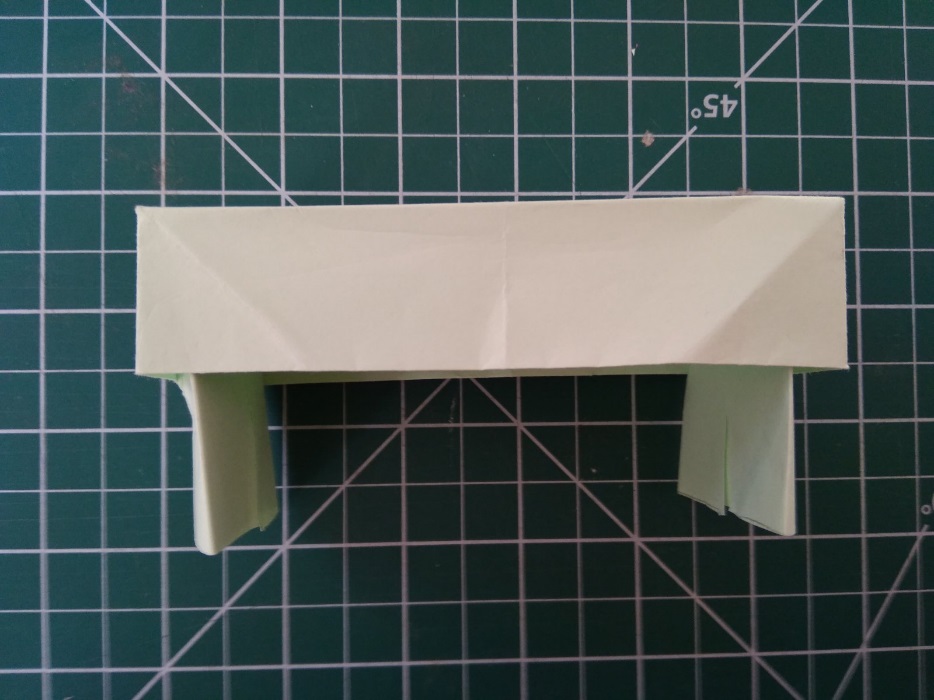 Начинаем расправлять наш стол:
боковые края стола зажимаем указательным и большим пальцами;
ножки отгибаем  от центра в стороны, придавая им  ровное вертикальное положение; 
края крышки стола аккуратно разглаживаем с 2-х сторон.
И вот наша школьная мебель готова!
Школьная мебель: стол и стул оригами
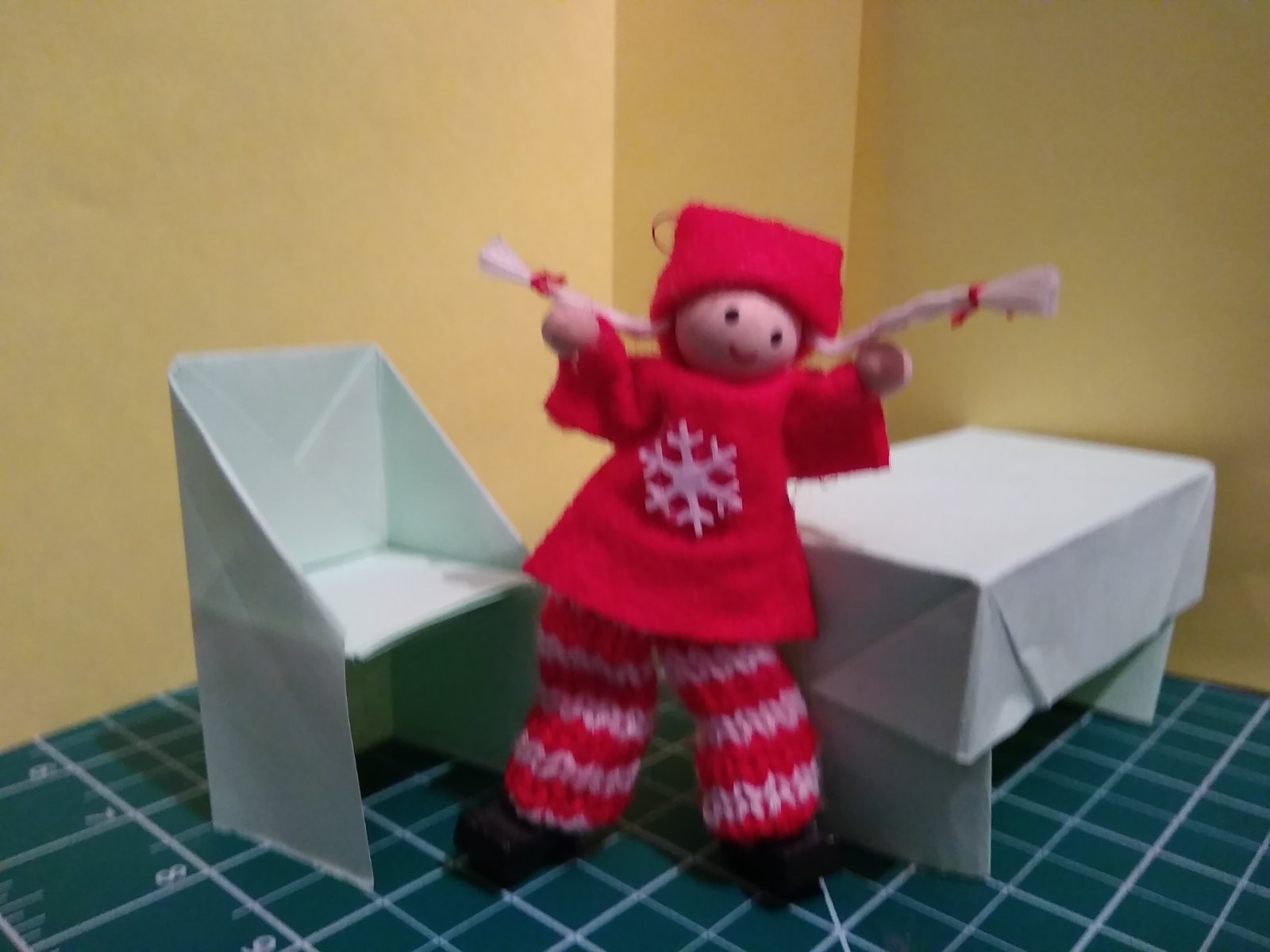 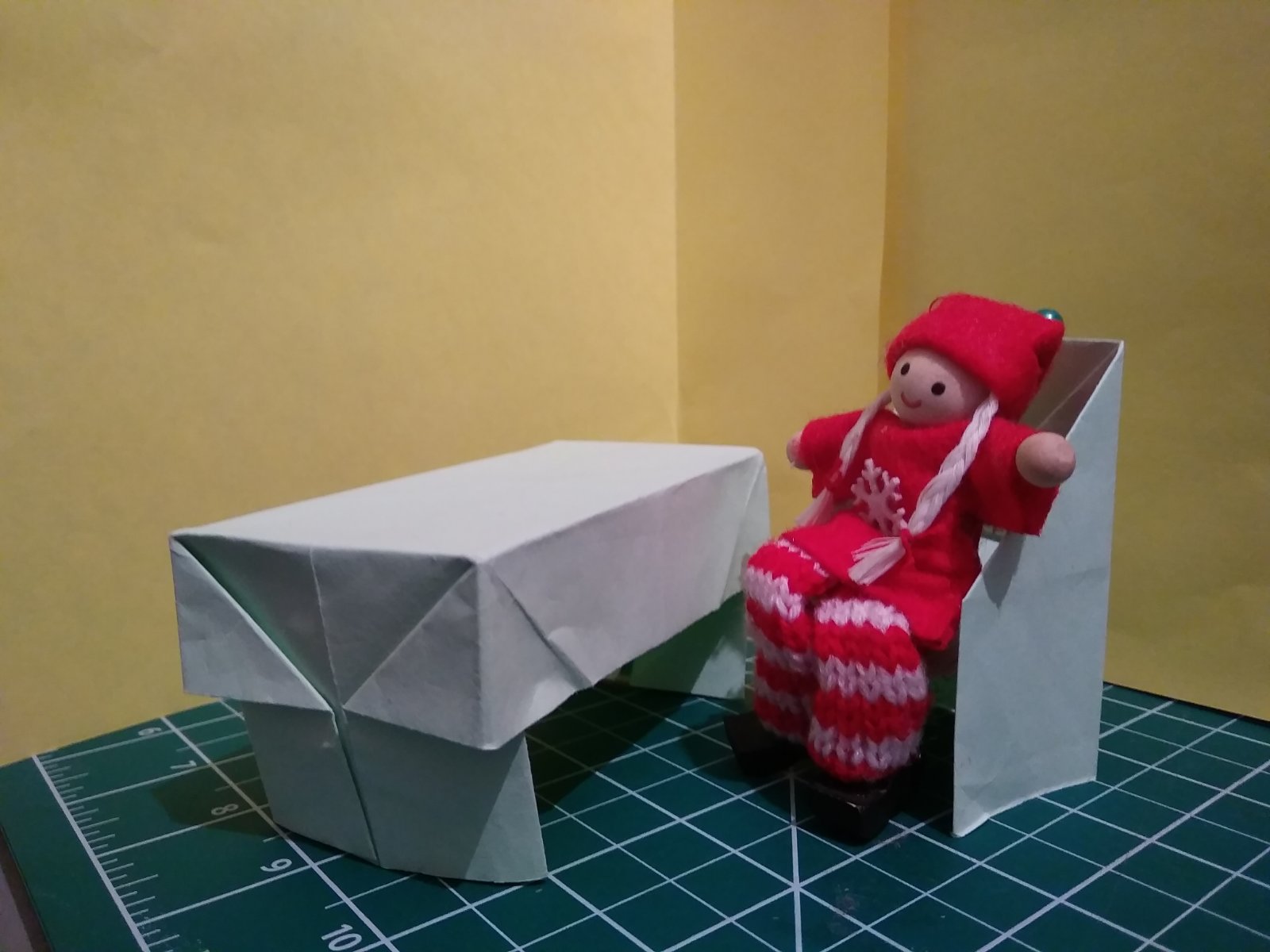 Спасибо за работу! Творческих успехов!